EDUCATION
Your great subtitle in this line
Education Animate
29%
72%
58%
91%
Lorem Ipsum dolor sit.
Lorem Ipsum dolor sit.
Lorem Ipsum dolor sit.
Lorem Ipsum dolor sit.
Back to school
Lorem Ipsum has two main data statistical this methodologies important Data analysis which summarizes.
Education Animate
BACK TO SCHOOL
MEETING FRIENDS
GO TO SCHOOL
Description this here
Description this here
Description this here
Lorem ipsum dolor sit amet, consectetur sem congue conva ornare ante Lorem ipsum dolor sit amet, consectetur adipiscing elit.
Lorem ipsum dolor sit amet, consectetur sem congue conva ornare ante Lorem ipsum dolor sit amet, consectetur adipiscing elit.
Lorem ipsum dolor sit amet, consectetur sem congue conva ornare ante Lorem ipsum dolor sit amet, consectetur adipiscing elit.
1
2
3
Education Animate
Lorem Ipsum has two main data statistical this methodologies important Data analysis which summarizes.
Lorem Ipsum has two main data statistical this methodologies important Data analysis which summarizes.
Lorem Ipsum has two main data statistical this methodologies important Data analysis which summarizes.
Lorem Ipsum has two main data statistical this methodologies important Data analysis which summarizes.
Lorem Ipsum has two main data statistical this methodologies important Data analysis which summarizes.
Lorem Ipsum has two main data statistical this methodologies important Data analysis which summarizes.
Lorem Ipsum has two main data statistical this methodologies important Data analysis which summarizes.
Lorem Ipsum has two main data statistical this methodologies important Data analysis which summarizes.
EDUCATION
Your great subtitle in this line
Education Animate
29%
72%
58%
91%
Lorem Ipsum dolor sit.
Lorem Ipsum dolor sit.
Lorem Ipsum dolor sit.
Lorem Ipsum dolor sit.
Back to school
Lorem Ipsum has two main data statistical this methodologies important Data analysis which summarizes.
Education Animate
BACK TO SCHOOL
MEETING FRIENDS
GO TO SCHOOL
Description this here
Description this here
Description this here
Lorem ipsum dolor sit amet, consectetur sem congue conva ornare ante Lorem ipsum dolor sit amet, consectetur adipiscing elit.
Lorem ipsum dolor sit amet, consectetur sem congue conva ornare ante Lorem ipsum dolor sit amet, consectetur adipiscing elit.
Lorem ipsum dolor sit amet, consectetur sem congue conva ornare ante Lorem ipsum dolor sit amet, consectetur adipiscing elit.
1
2
3
Education Animate
Lorem Ipsum has two main data statistical this methodologies important Data analysis which summarizes.
Lorem Ipsum has two main data statistical this methodologies important Data analysis which summarizes.
Lorem Ipsum has two main data statistical this methodologies important Data analysis which summarizes.
Lorem Ipsum has two main data statistical this methodologies important Data analysis which summarizes.
Lorem Ipsum has two main data statistical this methodologies important Data analysis which summarizes.
Lorem Ipsum has two main data statistical this methodologies important Data analysis which summarizes.
Lorem Ipsum has two main data statistical this methodologies important Data analysis which summarizes.
Lorem Ipsum has two main data statistical this methodologies important Data analysis which summarizes.
Data Info
Your great subtitle in this line
Data Analysis
Data Analysis
75%
75%
Lorem ipsum dolor sit amet, consectetur adipiscing elit. Aliquam tincidunt ante nec sem congue conva ornare ante Lorem ipsum dolor sit amet, consectetur adipiscing elit.
Lorem ipsum dolor sit amet, consectetur adipiscing elit. Aliquam tincidunt ante nec sem congue conva ornare ante Lorem ipsum dolor sit amet, consectetur adipiscing elit.
Description
Description
Lorem Ipsum has two main data statistical this methodologies.
Lorem Ipsum has two main data statistical this methodologies.
Human Info
Your great subtitle in this line
Feature Name
Feature Name
Lorem Ipsum has two main data statistical this methodologies summarizes.
Lorem Ipsum has two main data statistical this methodologies summarizes.
Lorem Ipsum has two main data statistical this methodologies summarizes.
Lorem Ipsum has two main data statistical this methodologies summarizes.
Feature Name
Feature Name
Human Info
Your great subtitle in this line
Feature Name
Feature Name
Lorem Ipsum has two main data statistical this methodologies summarizes.
Lorem Ipsum has two main data statistical this methodologies summarizes.
Lorem Ipsum has two main data statistical this methodologies summarizes.
Lorem Ipsum has two main data statistical this methodologies summarizes.
Feature Name
Feature Name
Header Info
Your great subtitle in this line
HEADER
Lorem Ipsum has two main data statistical this methodologies
Lorem Ipsum has two main data statistical this methodologies
Lorem Ipsum has two main data statistical this methodologies
Lorem ipsum dolor sit amet, consectetur adipiscing elit. Ut efficitur ipsum vitae tortor accumsan, a pulvinar lorem lacinia. Donec eu arcu justo. Fusce eget consequat risus Proin est lacus, interdum vitae feugiat quis, faucibus vel mi.  Vivamus accumsan nisi vel nulla viverra semper. 
Lorem ipsum dolor sit amet, consectetur adipiscing elit. Ut efficitur ipsum vitae tortor accumsan, a pulvinar lorem lacinia.
Compare Data
Your great subtitle in this line
Lorem Ipsum has two main data statistical this methodologies summarizes.
Data here
Lorem Ipsum has two main data statistical this methodologies
Description
Description
Data here
Lorem Ipsum has two main data statistical this methodologies
Lorem Ipsum has two main data statistical this methodologies summarizes.
Lorem Ipsum has two main data statistical this methodologies important Data analysis which summarizes.
Lorem Ipsum has two main data statistical this methodologies important Data analysis which summarizes.
Lorem Ipsum has two main data statistical this methodologies important Data analysis which summarizes.
Lorem Ipsum has two main data statistical this methodologies important Data analysis which summarizes.
Graph Info
Your great subtitle in this line
35%
45%
49%
68%
Infographics
Your great subtitle in this line
Lorem Ipsum has two main data statistical this methodologies summarizes.
Lorem Ipsum has two main data statistical this methodologies summarizes.
Data
Data
Data
Data
100%
Lorem Ipsum has two main data statistical.
Lorem Ipsum has two main data statistical this methodologies summarizes.
Lorem Ipsum has two main data statistical this methodologies summarizes.
Pencil Info
Your great subtitle in this line
45%
Lorem Ipsum has two main data statistical this methodologies summarizes.
Lorem Ipsum has two main data statistical this methodologies summarizes.
Data
Data
Data
Data
32%
76%
87%
Lorem Ipsum has two main data statistical this methodologies summarizes.
Lorem Ipsum has two main data statistical this methodologies summarizes.
Head Info
Your great subtitle in this line
Lorem Ipsum has two main data statistical this methodologies important Data analysis which summarizes.
Lorem Ipsum has two main data statistical this methodologies important Data analysis which summarizes.
Lorem Ipsum has two main data statistical this methodologies important Data analysis which summarizes.
Lorem Ipsum has two main data statistical this methodologies important Data analysis which summarizes.
Info graphics
Your great subtitle in this line
Lorem Ipsum has two main data statistical this methodologies
Feature Name
Feature Name
Lorem Ipsum has two main data statistical this methodologies
Lorem Ipsum has two main data statistical this methodologies summarizes.
Lorem Ipsum has two main data statistical this methodologies summarizes.
Lorem Ipsum has two main data statistical this methodologies summarizes.
Lorem Ipsum has two main data statistical this methodologies summarizes.
Lorem Ipsum has two main data statistical this methodologies
Lorem Ipsum has two main data statistical this methodologies
Feature Name
Feature Name
The Circle Info
Your great subtitle in this line
Option 1
Option 2
Option 3
Option 4
Option 5
Option 6
Option 7
Option 8
Lorem Ipsum has two main data statistical this methodologies.
Lorem Ipsum has two main data statistical this methodologies.
Lorem Ipsum has two main data statistical this methodologies.
Lorem Ipsum has two main data statistical this methodologies.
Lorem Ipsum has two main data statistical this methodologies.
Lorem Ipsum has two main data statistical this methodologies.
Lorem Ipsum has two main data statistical this methodologies.
Lorem Ipsum has two main data statistical this methodologies.
100%
Lorem Ipsum has two main data statistical.
Info graphics
Your great subtitle in this line
Option 1
Option 2
Option 3
Option 4
Lorem Ipsum has two main data statistical this methodologies.
Lorem Ipsum has two main data statistical this methodologies.
Lorem Ipsum has two main data statistical this methodologies.
Lorem Ipsum has two main data statistical this methodologies.
100%
Lorem Ipsum has two main data statistical.
Lorem ipsum dolor sit amet, consectetur adipiscing elit. Ut efficitur ipsum vitae tortor accumsan, a pulvinar lorem lacinia. Donec eu arcu justo. Fusce eget consequat risus Proin est lacus, interdum vitae feugiat quis, faucibus vel mi.  Vivamus accumsan nisi vel nulla viverra semper. 
Lorem ipsum dolor sit amet, consectetur adipiscing elit. Ut efficitur ipsum vitae tortor accumsan, a pulvinar lorem lacinia.
Info graphics
Your great subtitle in this line
Lorem Ipsum has two main data statistical this methodologies summarizes.
Lorem Ipsum has two main data statistical this methodologies summarizes.
Data
Data
Data
Data
Data
Data
100%
Lorem Ipsum has two main data statistical this methodologies summarizes.
Lorem Ipsum has two main data statistical this methodologies summarizes.
Lorem Ipsum has two main data statistical.
Lorem Ipsum has two main data statistical this methodologies summarizes.
Lorem Ipsum has two main data statistical this methodologies summarizes.
Human Info
Your great subtitle in this line
Data Analysis
Data Analysis
75%
50%
Lorem ipsum dolor sit amet, consectetur adipiscing elit. Aliquam tincidunt ante nec sem congue conva ornare ante Lorem ipsum dolor sit amet, consectetur adipiscing elit.
Lorem ipsum dolor sit amet, consectetur adipiscing elit. Aliquam tincidunt ante nec sem congue conva ornare ante Lorem ipsum dolor sit amet, consectetur adipiscing elit.
Lorem ipsum dolor sit amet, consectetur adipiscing elit. Ut efficitur ipsum vitae tortor accumsan, a pulvinar lorem lacinia. Donec eu arcu justo. Fusce eget consequat risus Proin est lacus, interdum vitae feugiat quis, faucibus vel mi.  Vivamus accumsan nisi vel nulla viverra semper. 
Lorem ipsum dolor sit amet, consectetur adipiscing elit. Ut efficitur ipsum vitae tortor accumsan, a pulvinar lorem lacinia.
Info graphics
Your great subtitle in this line
Data Analysis
50%
Lorem ipsum dolor sit amet, consectetur adipiscing elit. Aliquam tincidunt ante nec sem congue conva ornare ante Lorem ipsum dolor sit amet, consectetur adipiscing elit.
A
Data Analysis
75%
B
Lorem ipsum dolor sit amet, consectetur adipiscing elit. Aliquam tincidunt ante nec sem congue conva ornare ante Lorem ipsum dolor sit amet, consectetur adipiscing elit.
Info graphics
Your great subtitle in this line
Option 1
Option 2
Option 3
Option 4
Lorem Ipsum has two main data statistical this methodologies.
Lorem Ipsum has two main data statistical this methodologies.
Lorem Ipsum has two main data statistical this methodologies.
Lorem Ipsum has two main data statistical this methodologies.
Human Info
Your great subtitle in this line
Data
Data
Data
Data
Lorem Ipsum has two main data statistical this methodologies summarizes.
Lorem Ipsum has two main data statistical this methodologies summarizes.
Lorem Ipsum has two main data statistical this methodologies summarizes.
Lorem Ipsum has two main data statistical this methodologies summarizes.
Info graphics
Your great subtitle in this line
Lorem Ipsum has two main data statistical this methodologies summarizes.
Lorem Ipsum has two main data statistical this methodologies summarizes.
Data
Data
Data
Data
Lorem Ipsum has two main data statistical this methodologies summarizes.
Lorem Ipsum has two main data statistical this methodologies summarizes.
Info graphics
Your great subtitle in this line
Lorem Ipsum has two main data statistical this methodologies summarizes.
Lorem Ipsum has two main data statistical this methodologies summarizes.
Data
Data
Data
Data
DATA
Lorem ipsum dolor sit adipiscing elit. Aliquam sit amet, consectetur adipiscing elit.
Lorem Ipsum has two main data statistical this methodologies summarizes.
Lorem Ipsum has two main data statistical this methodologies summarizes.
Human Info
Your great subtitle in this line
Lorem Ipsum has two main data statistical.
89%
82%
Description
Description
Description
Description
67%
Lorem Ipsum has two main data statistical.
43%
Lorem Ipsum has two main data statistical.
Lorem Ipsum has two main data statistical.
Info graphics
Your great subtitle in this line
Lorem Ipsum has two main data statistical this methodologies summarizes.
Lorem Ipsum has two main data statistical this methodologies summarizes.
69%
Data
Data
Data
82%
72%
Lorem Ipsum has two main data statistical this methodologies summarizes.
Human Info
Your great subtitle in this line
Lorem Ipsum has two main data statistical.
Lorem Ipsum has two main data statistical.
Lorem Ipsum has two main data statistical.
Description
Description
Description
Description
Description
Lorem Ipsum has two main data statistical.
Lorem Ipsum has two main data statistical.
Lorem Ipsum has two main data statistical.
Lorem Ipsum has two main data statistical.
Lorem Ipsum has two main data statistical.
Lorem Ipsum has two main data statistical.
Lorem Ipsum has two main data statistical.
Info graphics
Your great subtitle in this line
Lorem Ipsum has two main data statistical this methodologies summarizes.
Lorem Ipsum has two main data statistical this methodologies summarizes.
100%
Data
Data
Data
Lorem Ipsum has two main data.
Lorem Ipsum has two main data statistical this methodologies summarizes.
Human Info
Your great subtitle in this line
Lorem Ipsum has two main data statistical this methodologies summarizes.
Lorem Ipsum has two main data statistical.
Lorem Ipsum has two main data statistical this methodologies summarizes.
Data
Data
Data
100%
Lorem Ipsum has two main data statistical.
Lorem Ipsum has two main data statistical.
Lorem Ipsum has two main data statistical.
Lorem Ipsum has two main data statistical this methodologies summarizes.
Human Info
Your great subtitle in this line
75%
75%
Lorem Ipsum has two main data statistical this methodologies summarizes.
Lorem Ipsum has two main data statistical this methodologies summarizes.
Lorem Ipsum has two main data statistical this methodologies important Data analysis which summarizes.
Lorem Ipsum has two main data statistical this methodologies important Data analysis which summarizes.
Lorem Ipsum has two main data statistical this methodologies important Data analysis which summarizes.
Lorem Ipsum has two main data statistical this methodologies important Data analysis which summarizes.
Human Info
Your great subtitle in this line
Lorem Ipsum has two main data statistical.
Lorem Ipsum has two main data statistical.
Lorem Ipsum has two main data statistical.
Lorem Ipsum has two main data statistical.
Human Info
Your great subtitle in this line
69%
Description
Description
Description
72%
45%
Lorem Ipsum has two main data statistical this methodologies summarizes.
Lorem Ipsum has two main data statistical this methodologies summarizes.
Lorem Ipsum has two main data statistical this methodologies summarizes.
Human Info
Your great subtitle in this line
Lorem Ipsum has two main data statistical this methodologies summarizes.
Lorem Ipsum has two main data statistical this methodologies summarizes.
Data
Data
Data
Data
Lorem Ipsum has two main data statistical this methodologies summarizes.
Lorem Ipsum has two main data statistical this methodologies summarizes.
Human Info
Your great subtitle in this line
Lorem Ipsum has two main data statistical this methodologies summarizes.
Lorem Ipsum has two main data statistical this methodologies summarizes.
Data
Data
Data
Data
Lorem Ipsum has two main data statistical this methodologies summarizes.
Lorem Ipsum has two main data statistical this methodologies summarizes.
Info graphics
Your great subtitle in this line
Lorem Ipsum has two main data statistical this methodologies summarizes.
Lorem Ipsum has two main data statistical this methodologies summarizes.
Data
Data
Data
Lorem Ipsum has two main data statistical this methodologies summarizes.
Info graphics
Your great subtitle in this line
Lorem Ipsum has two main data statistical this methodologies summarizes.
Lorem Ipsum has two main data statistical this methodologies summarizes.
Data
Data
Data
Data
Lorem Ipsum has two main data statistical this methodologies summarizes.
Lorem Ipsum has two main data statistical this methodologies summarizes.
Info graphcis
Your great subtitle in this line
Lorem Ipsum has two main data statistical this methodologies summarizes.
Lorem Ipsum has two main data statistical this methodologies summarizes.
Data
Data
Data
Data
DATA
Lorem ipsum dolor sit adipiscing elit. Aliquam sit amet, consectetur adipiscing elit.
Lorem Ipsum has two main data statistical this methodologies summarizes.
Lorem Ipsum has two main data statistical this methodologies summarizes.
Lorem ipsum dolor sit amet, consectetur adipiscing elit. Ut efficitur ipsum vitae tortor accumsan, a pulvinar lorem lacinia. Donec eu arcu justo. Fusce eget consequat risus Proin est lacus, interdum vitae feugiat quis, faucibus vel mi.  Vivamus accumsan nisi vel nulla viverra semper. 
Lorem ipsum dolor sit amet, consectetur adipiscing elit. Ut efficitur ipsum vitae tortor accumsan, a pulvinar lorem lacinia.
Info raphics
Your great subtitle in this line
Lorem Ipsum has two main data statistical this methodologies summarizes.
Lorem Ipsum has two main data statistical this methodologies summarizes.
Data
Data
Data
Data
Data
Lorem Ipsum has two main data statistical this methodologies summarizes.
Lorem Ipsum has two main data statistical this methodologies summarizes.
Lorem Ipsum has two main data statistical this methodologies summarizes.
Human Info
Your great subtitle in this line
Lorem Ipsum has two main data statistical this methodologies summarizes.
Lorem Ipsum has two main data statistical this methodologies summarizes.
Data
Data
Data
Data
Data
Data
Lorem Ipsum has two main data statistical this methodologies summarizes.
Lorem Ipsum has two main data statistical this methodologies summarizes.
Lorem Ipsum has two main data statistical this methodologies summarizes.
Lorem Ipsum has two main data statistical this methodologies summarizes.
Human Info
Your great subtitle in this line
Lorem Ipsum has two main data statistical this methodologies summarizes.
Lorem Ipsum has two main data statistical this methodologies summarizes.
Data
Data
Data
Data
Data
Description
Lorem Ipsum has two main data statistical this methodologies summarizes.
Lorem Ipsum has two main data statistical this methodologies summarizes.
Lorem Ipsum has two main data statistical this methodologies summarizes.
Lorem Ipsum has two main data statistical this methodologies summarizes.
Human Info
Your great subtitle in this line
Lorem Ipsum has two main data statistical this methodologies summarizes.
Lorem Ipsum has two main data statistical this methodologies summarizes.
Data
Data
Data
Data
Data
Lorem Ipsum has two main data statistical this methodologies summarizes.
Lorem Ipsum has two main data statistical this methodologies summarizes.
Lorem Ipsum has two main data statistical this methodologies summarizes.
Human Info
Your great subtitle in this line
Lorem Ipsum has two main data statistical this methodologies summarizes.
Lorem Ipsum has two main data statistical this methodologies summarizes.
Data
Data
Data
Data
Lorem Ipsum has two main data statistical this methodologies summarizes.
Lorem Ipsum has two main data statistical this methodologies summarizes.
Human Info
Your great subtitle in this line
Lorem Ipsum has two main data statistical this methodologies summarizes.
Lorem Ipsum has two main data statistical this methodologies summarizes.
Data
Data
Data
Data
Lorem Ipsum has two main data statistical this methodologies summarizes.
Lorem Ipsum has two main data statistical this methodologies summarizes.
Human Info
Your great subtitle in this line
Lorem Ipsum has two main data statistical this methodologies summarizes.
Lorem Ipsum has two main data statistical this methodologies summarizes.
Lorem Ipsum has two main data statistical this methodologies summarizes.
Lorem ipsum dolor sit amet, consectetur adipiscing elit. Ut efficitur ipsum vitae tortor accumsan, a pulvinar lorem lacinia. Donec eu arcu justo. Fusce eget consequat risus Proin est lacus, interdum vitae feugiat quis, faucibus vel mi.  Vivamus accumsan nisi vel nulla viverra semper. 
Lorem ipsum dolor sit amet, consectetur adipiscing elit. Ut efficitur ipsum vitae tortor accumsan, a pulvinar lorem lacinia.
Info graphics
Your great subtitle in this line
Lorem Ipsum has two main data statistical this methodologies summarizes.
Lorem Ipsum has two main data statistical this methodologies summarizes.
Data
Data
Data
Data
Lorem Ipsum has two main data statistical this methodologies summarizes.
Lorem Ipsum has two main data statistical this methodologies summarizes.
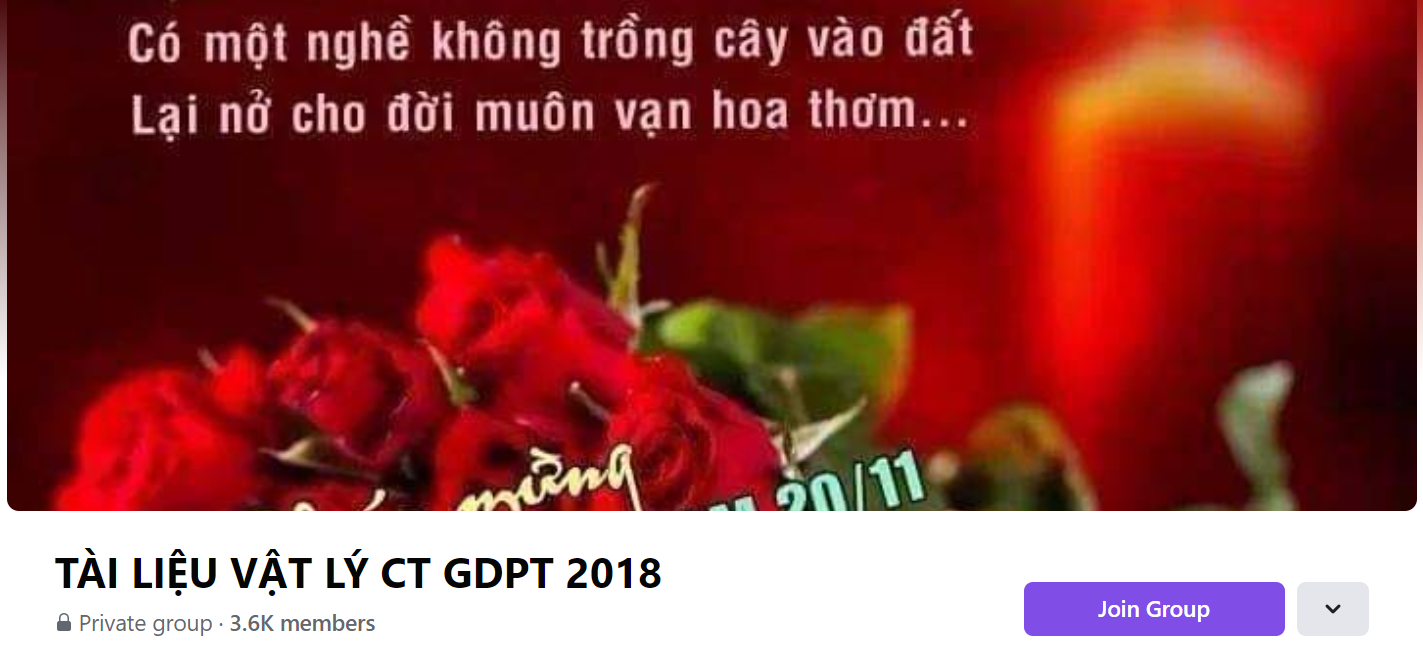 SƯU TẦM: ĐOÀN VĂN DOANH, NAM TRỰC, NAM ĐỊNH
LINK NHÓM DÀNH CHO GV BỘ MÔN VẬT LÝ TRAO ĐỔI TÀI LIỆU VÀ CHUYÊN MÔN CT 2018
https://www.facebook.com/groups/299257004355186